五專入學簡介
1.五專名額不再納入各縣市高中職免試考區。
2.五專升學管道：
  -6月五專優先免試入學（電腦志願） 
  -7月五專聯合免試入學（現場登記分發） 。
2
五專聯合免試入學比序表
五專聯合免試入學超額比序總積分滿分50分，共採計7個主項目，各項目說明如下:
3
五專免試入學成績採計說明
五專免試入學超額比序總積分滿分50分，共採計7個主項目，各項目說明如下:
4
五專入學時程
5/21-25五專優先免試報名。
6/7-6/11五專優先免試選填志願（30個）。
6/13五專優先免試放榜。
6/15五專優先免試報到。
6/20-7/2五專聯合免試報名。
7月初寄發五專聯合免試現場登記順位通知。
7/11五專聯合免試現場登記報到。
五專優先免試與聯合免試比序
五專優免：公私立五專護理科系、公立五專所有科系皆採計教育會考成績。其餘由各校自行決定是否採計教育會考成績。
五專優免比序績分項目：均衡學習、技藝優良、志願序、服務學習、競賽、教育會考（含寫作）及標示等。
五專優免與聯免比序相較，最大不同是多了志願序積分。
107年1月份公告簡章。
五專優先免試與聯合免試入學方式
五專優先免試：使用五專優免比序積分，採全國一區電腦選填志願分發，不限地區、學校、科系，至多30個志願。
五專聯合免試：使用五專聯免比序積分，親自或委託到所報名的學校，以分發順位現場登記科系（貼榜）。
五專入學方式
五專聯合免試入學比序表
五專聯合免試入學超額比序總積分滿分50分，共採計7個主項目，各項目說明如下:
9
五專聯合免試入學比序表
五專聯合免試入學超額比序總積分滿分50分，共採計7個主項目，各項目說明如下:
P58
10
五專免試入學成績採計說明
五專免試入學超額比序總積分滿分50分，共採計7個主項目，各項目說明如下:
11
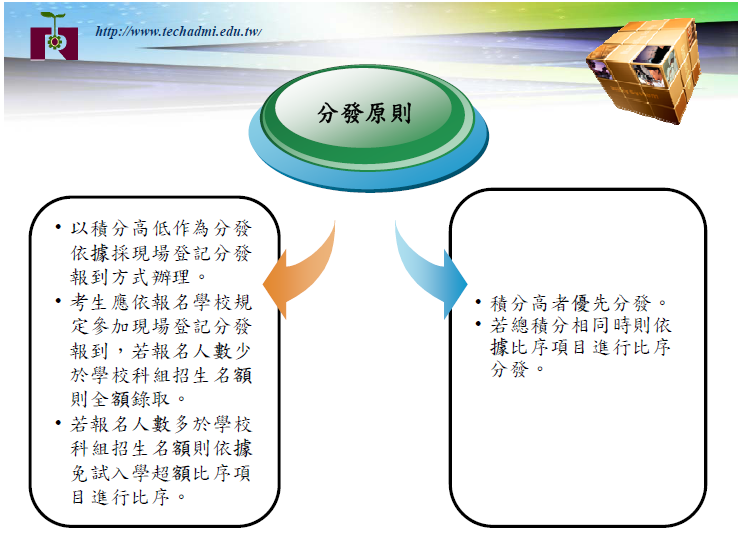 12
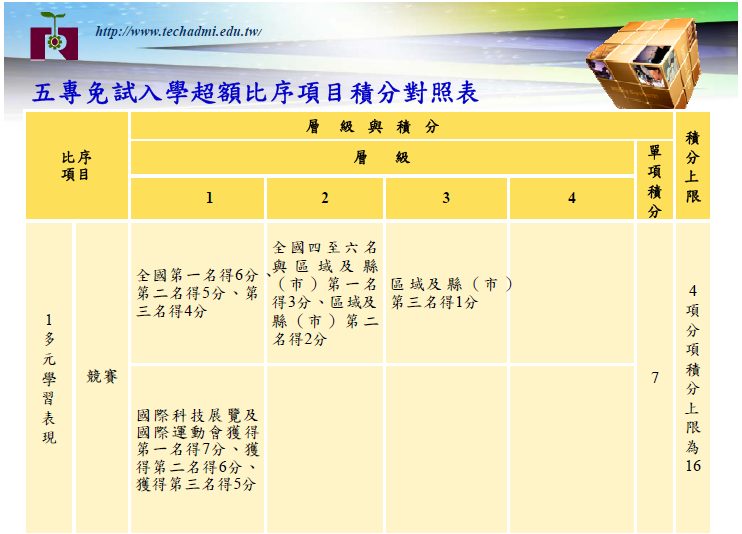 13
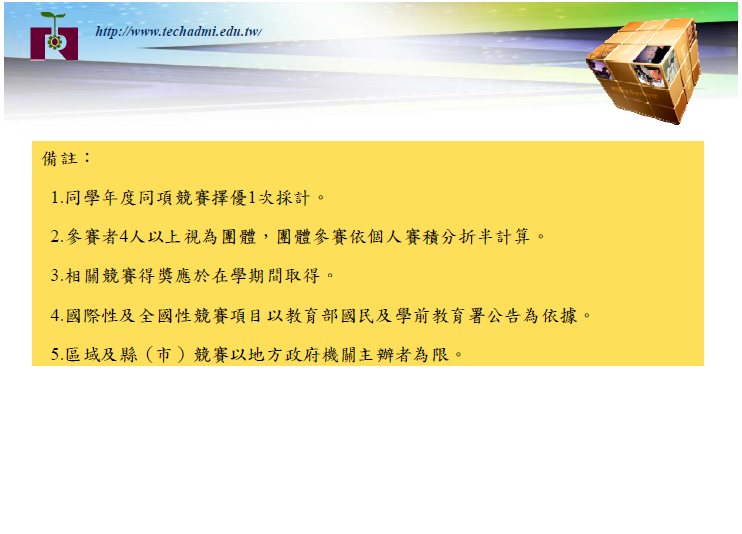 14
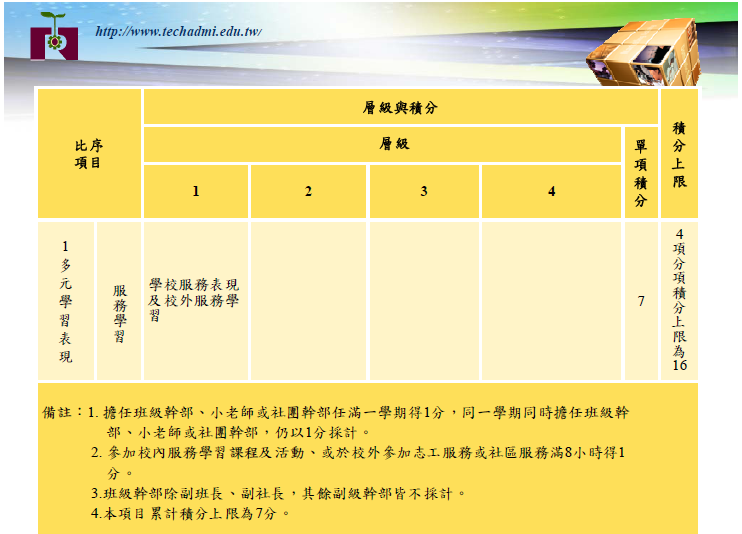 15
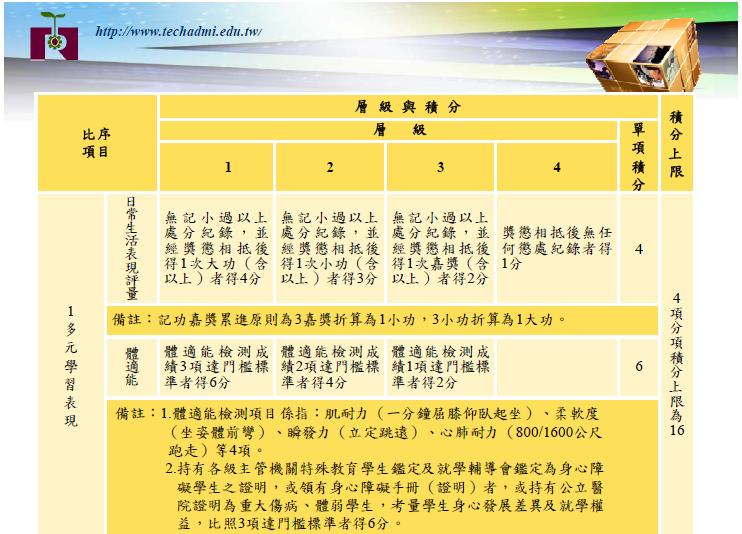 16
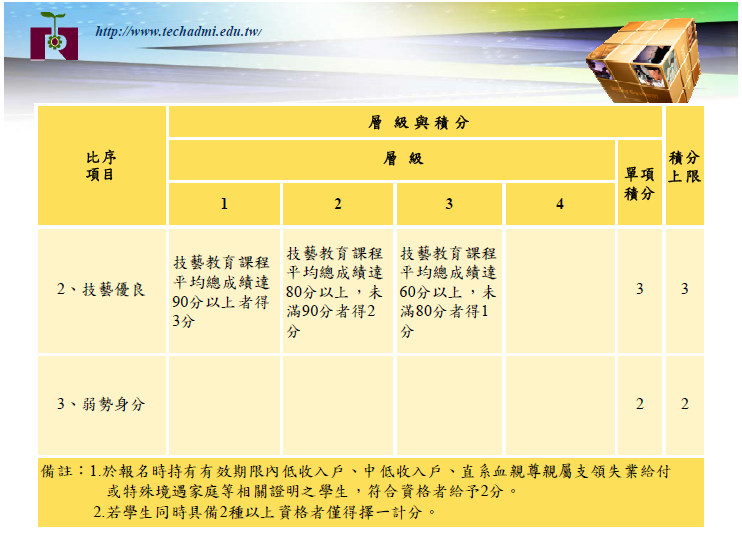 17
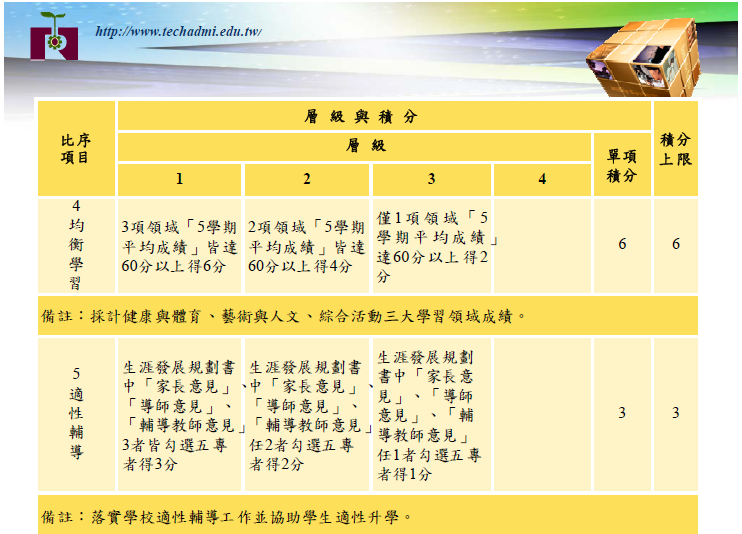 18
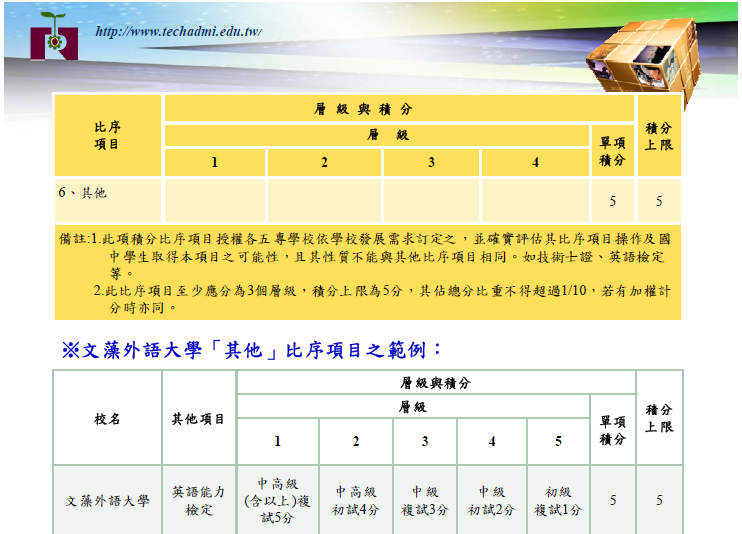 19
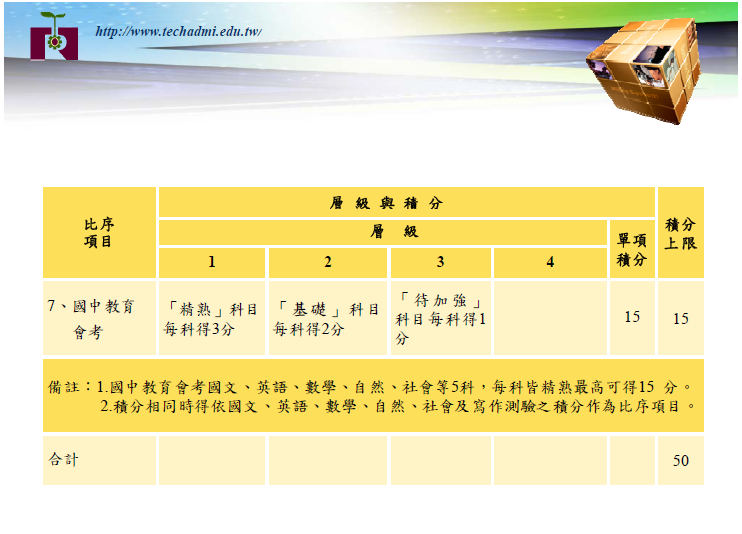 20
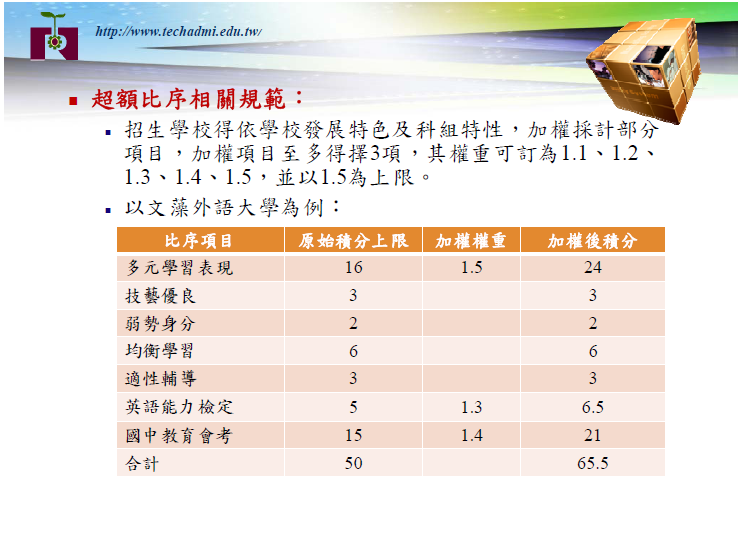 21
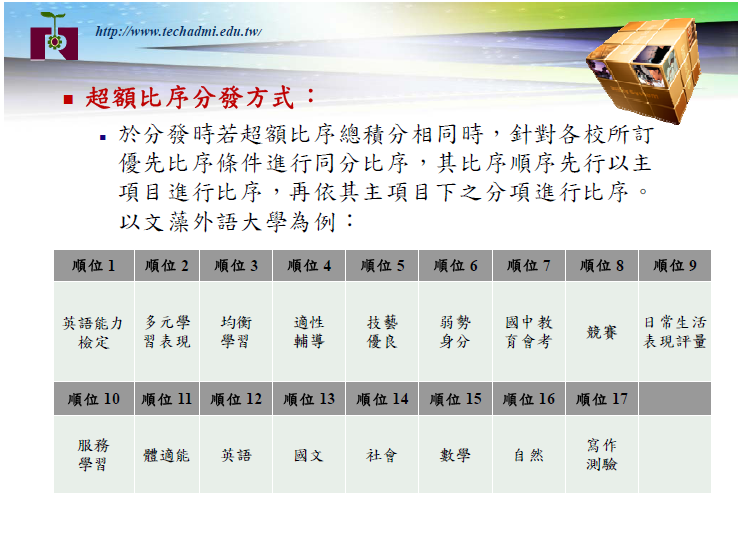 22
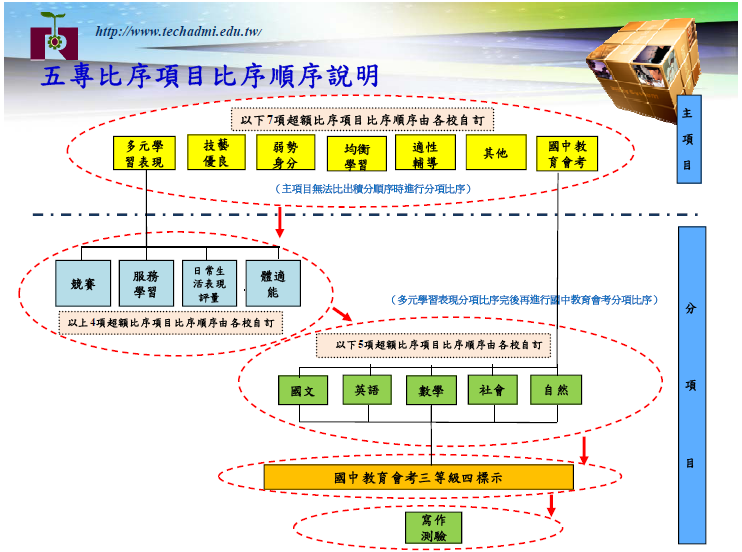 23
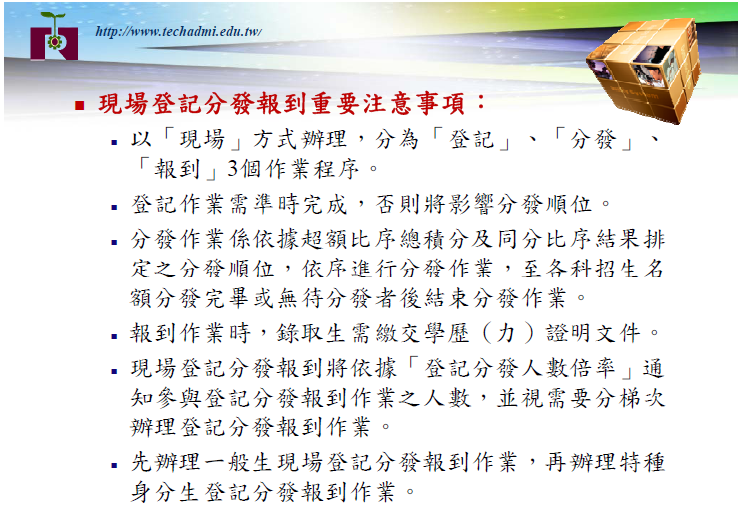 24